Does Gender Identity Impact Clinical High Risk for Psychosis? 
                             A Call for More Research.
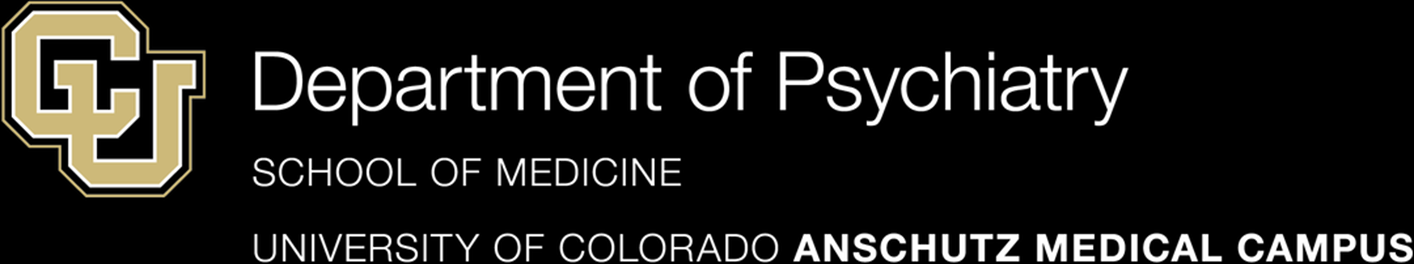 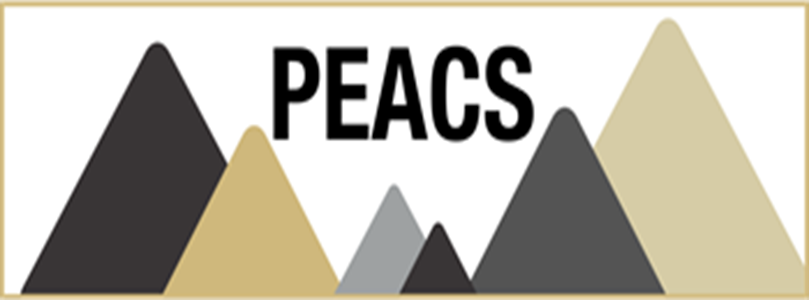 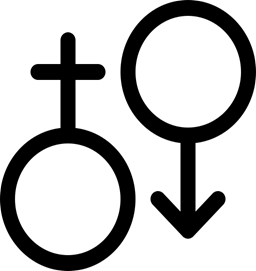 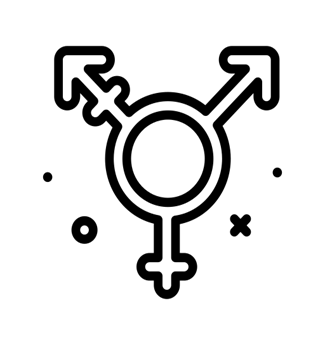 Elizabeth Garcia2 A.A., Shadi Sharif B.A.1, Michelle West Ph.D.1
The Psychiatry Undergraduate Research Program and Learning Experience (PURPLE)2, Program for Early Assessment, Care, and Study (PEACS)1,Office of Education and Training, Department of Psychiatry, University of Colorado Anschutz Medical Campus
Clinical High Risk for Psychosis
Gender Identity
Some overlap in present mental challenges: anxiety, suicidal ideations, trauma, victimization
Childhood adversities are common among (GNC) individuals
Childhood trauma/adversities may increase risk
Some differences found in psychosis symptom presentation/severity among males and females 
Females-more positive symptoms/better social integration
Males-more negative symptoms/substance use
Gender nonconforming individuals might be at higher risk for psychotic disorders 
Evidence for higher rates of psychotic disorder diagnoses among TG individuals
Family dynamics may be important for both gender nonconforming and those at CHR
Literature Results
Exploratory Question
Do gender non-conforming clients show more psychosis symptoms?
Methods
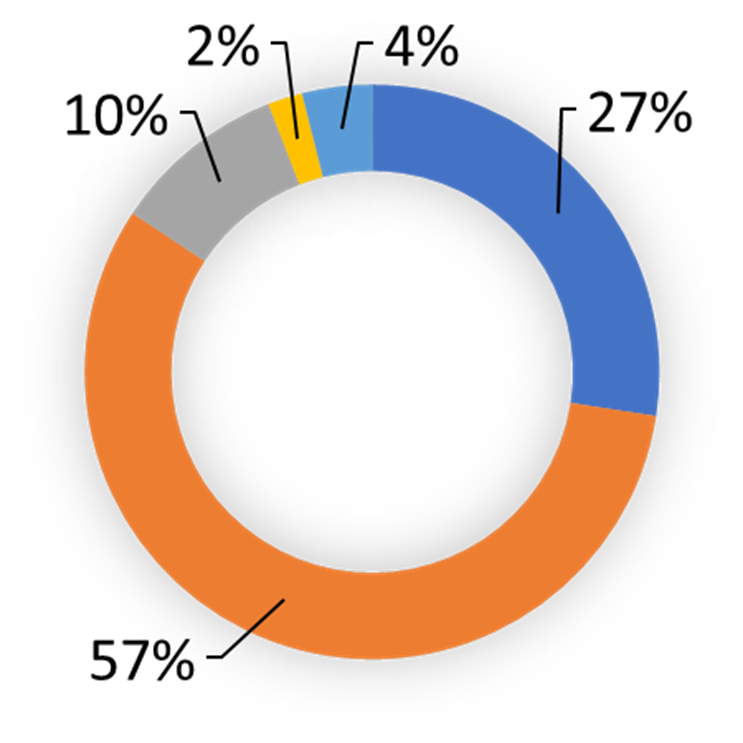 Participants 
Adolescents and young adults (n= 37)
14 cis-female
15 cis-male
2 trans-male
1 trans-female
5 other/non-binary individuals
Procedures
Literature review 
Demographic and clinical assessment data analysis
Measures
Demographics questionnaire
Structured interview for psychosis-risk syndrome
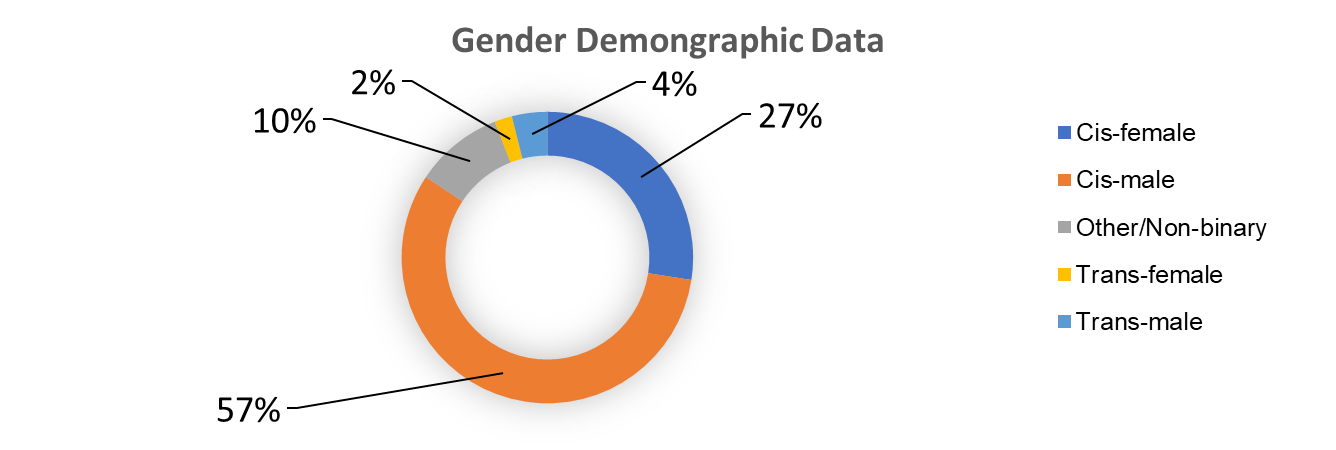 79% cisgender and 21% GNC and TG
Structured Interview for Psychosis-risk Syndromes
6
Psychotic
3-5
CHR
0-2
No psychosis
unusual thought content/delusional ideas
suspiciousness/persecutory ideas
grandiose ideas
perceptual abnormalities/hallucinations
disorganized communication
loss of emotion
social interest
ideation richness
 occupational/school functioning
Positive
Negative
General
Disorganization
sleep disturbance
dysphoric mood
motor disturbance
impaired stress tolerance
odd appearance of behavior
bizarre thinking
trouble with focus
impaired hygiene.
Clinical Assessment Data
~1% prevalence of TG individuals, but the clinic shows a higher population
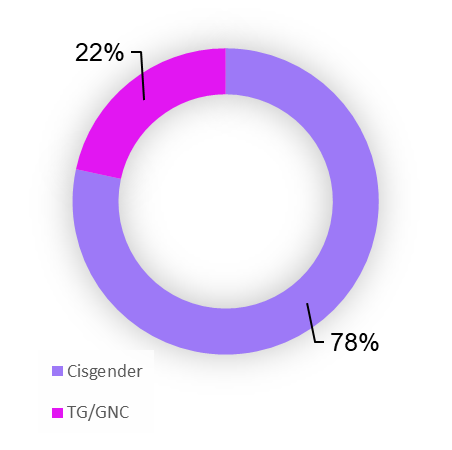 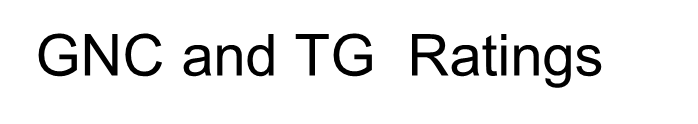 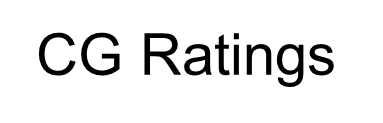 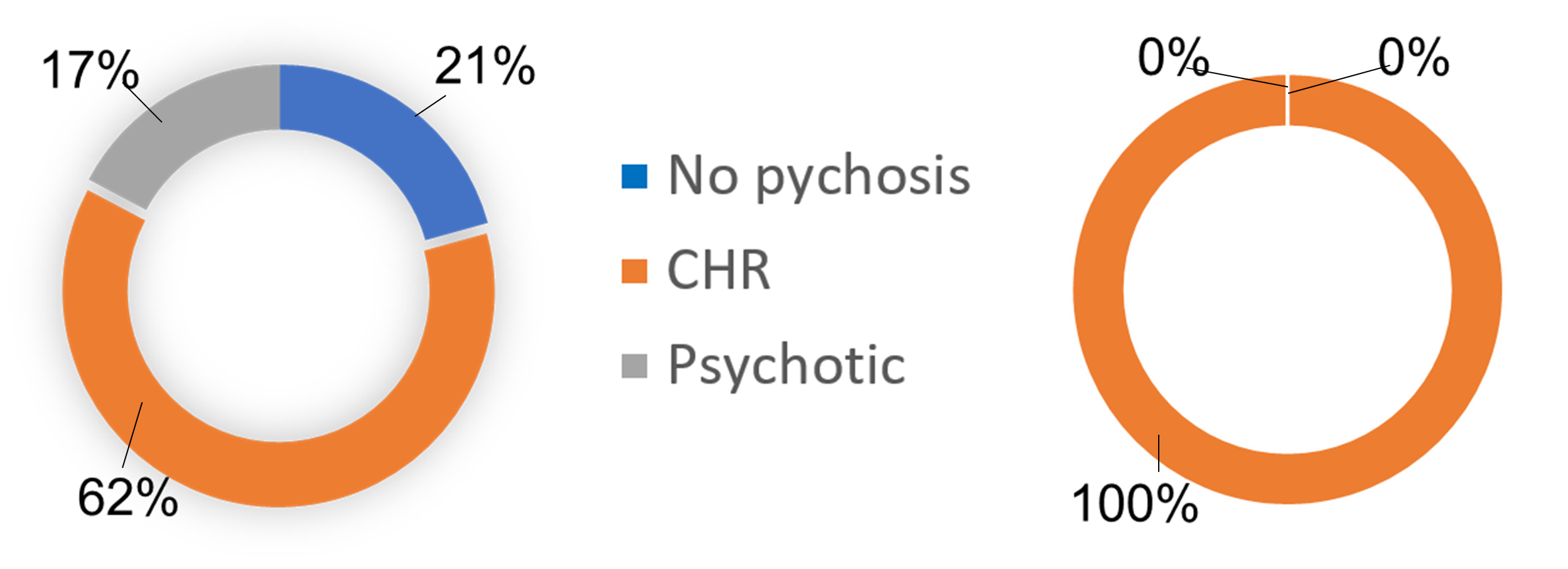 Demographic data and clinical data suggests higher a proportion of CHR ratings for GNC and TG individuals
Statistical Analysis
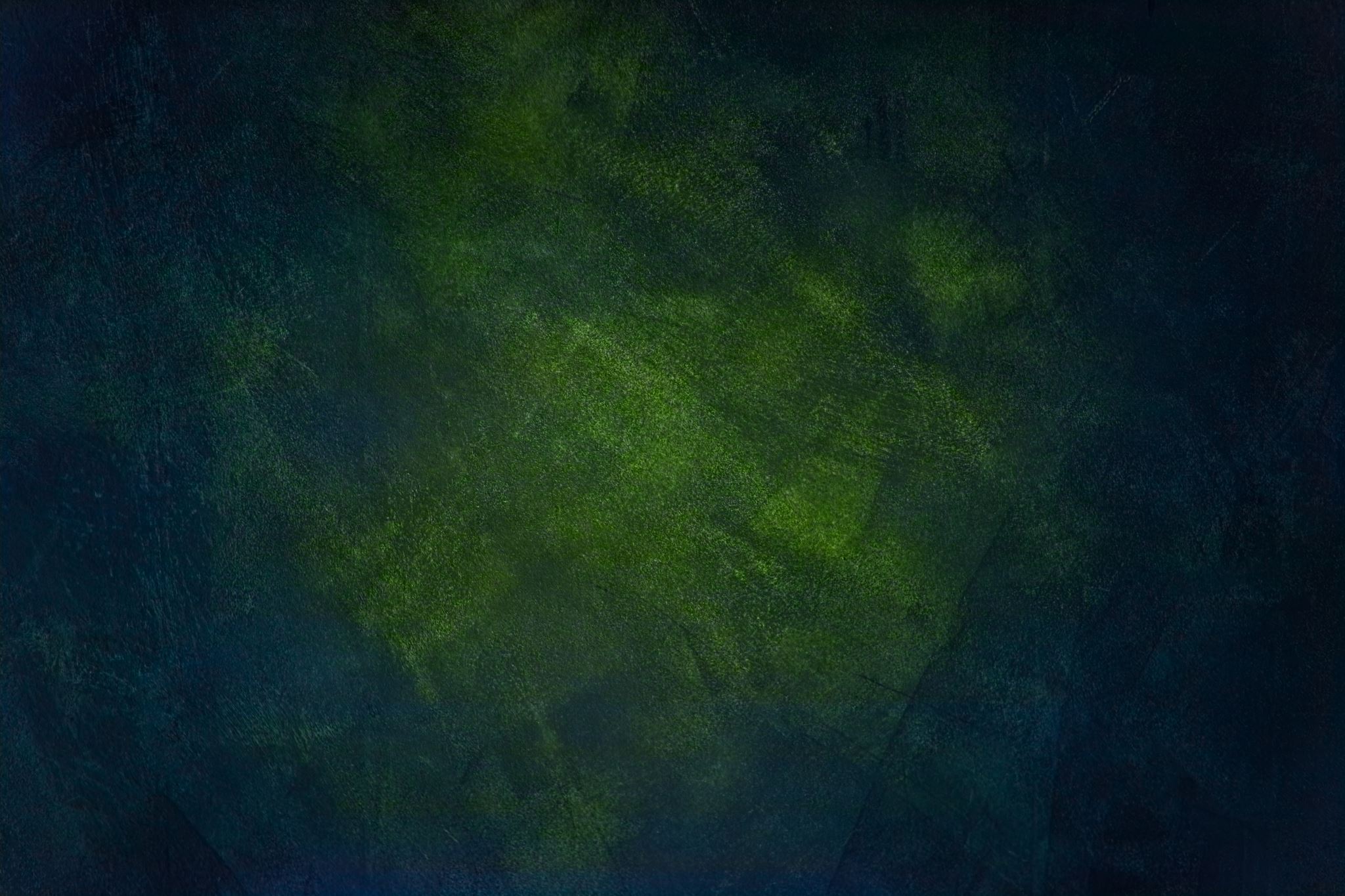 Future Directions
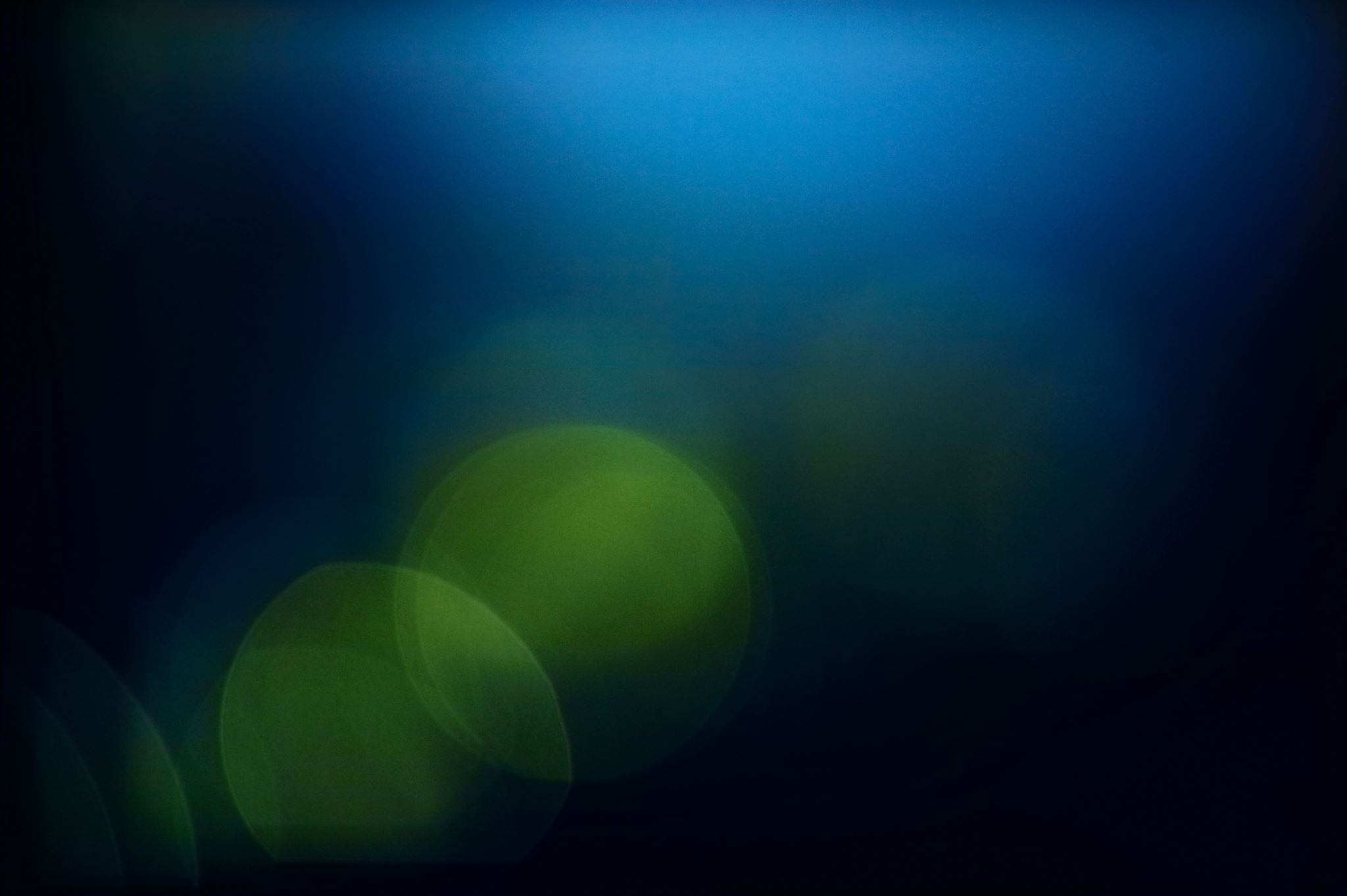 Considerations
Acknowledgements
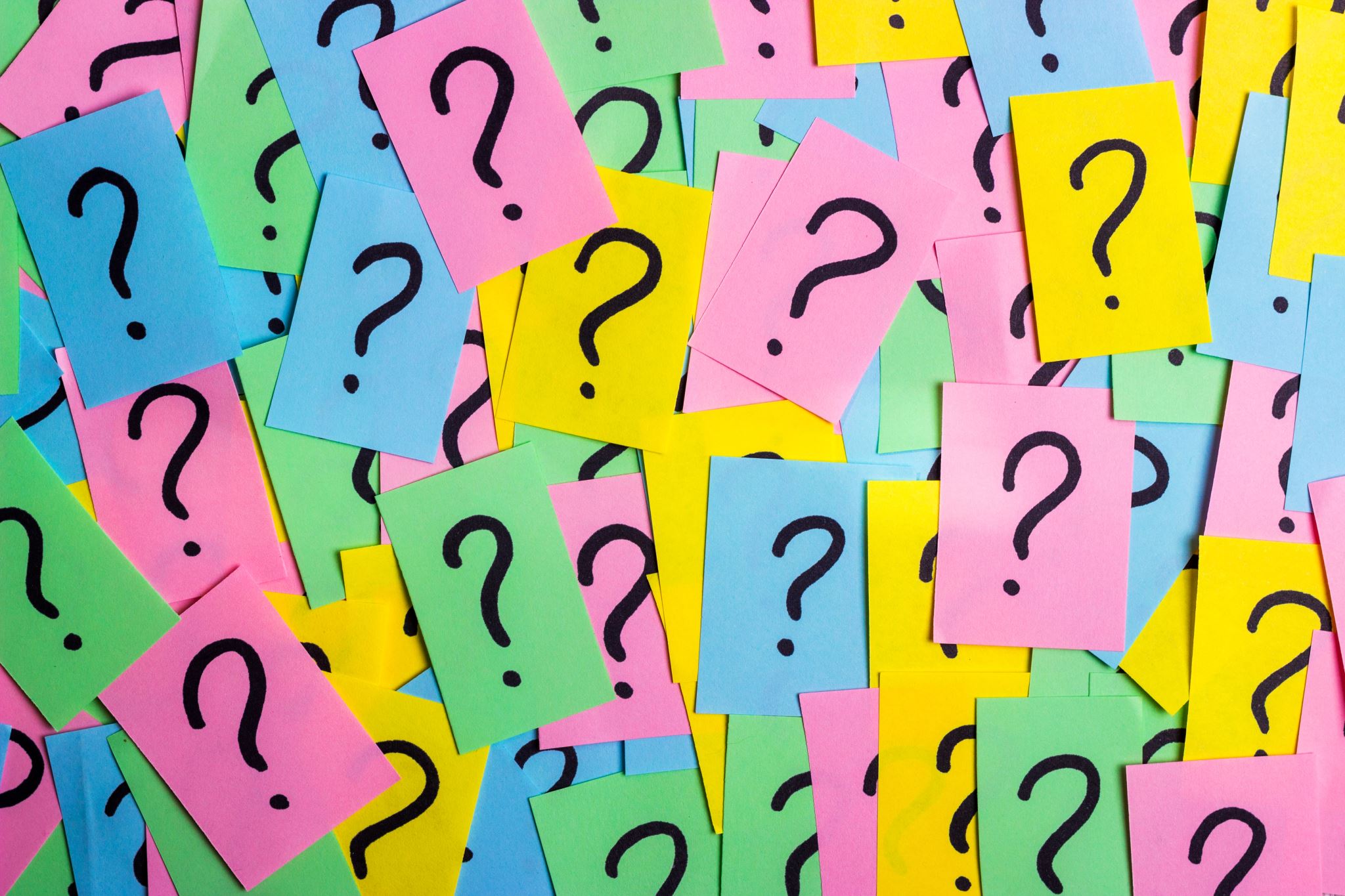 Thank you!
Any questions?
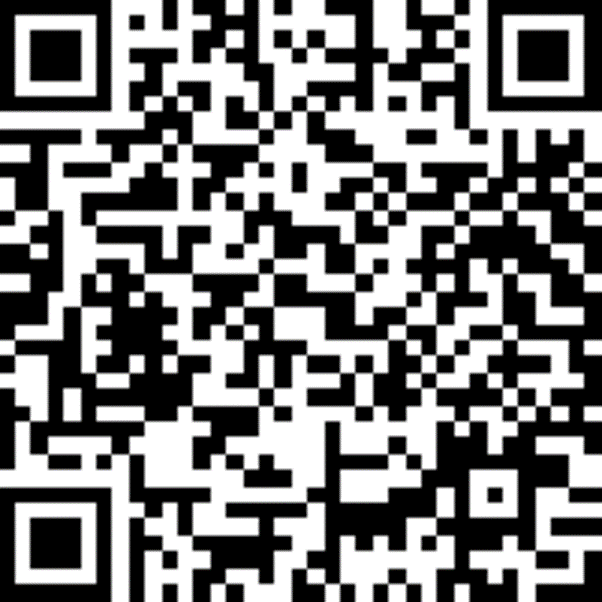